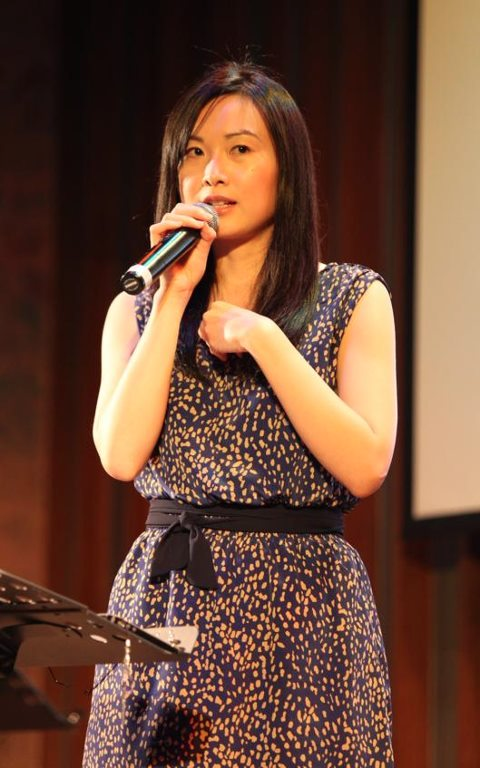 Bagaimana Membagikan Kesaksian Anda
Dr. Rick Griffith, Singapore Bible College
BibleStudyDownloads.org
vii
Proses Berbicara
Perkenalan (1 mnt.)
Kesaksian Pribadi (2-3 mnt.)
Pidato Persuasi (2 mnt.)
Khotbah Surat Paulus (15 mnt.)
Khotbah Narasi (15 mnt.)
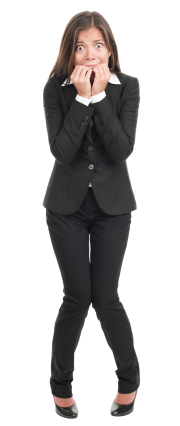 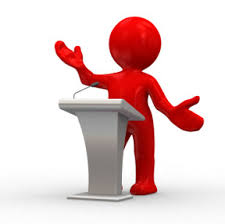 16
Mengapa memberikan kesaksian?
Mudah untuk menceritakan tentang dirimu sendiri
Kamu sendirilah ahlinya
Kesempatan untuk membagikan apa yang telah kamu pelajari
Orang-orang senang mendengar kisah hidup orang lain 
Menolong kamu mengenal Tuhan lebih baik lagi 
Menolong kamu melihat apa yang telah Tuhan lakukan kepadamu 
Kesempatan untuk menginjili
Menolong orang lain berhubungan denganmu
Orang-orang tidak bisa membantah ceritamu
Dr Rick Griffith, Singapore Bible College
www.biblestudydownloads.com
16
Alur Kesaksian
Pasca-Pertobatan:
Cara pikirmu
Perubahan yang nyata
Yang nyata dan jelas!
Pertobatan:
Ceritakan kejadiannya
Apa yang kamu percaya
Yang nyata dan jelas!
Gunakantema yang samaseluruhnya!
Pra-Pertobatan:
Cara pikirmu
Tingkah lakumu
Yang nyata dan jelas!
19
Kesaksian Saya
Pasca-Pertobatan:
Damai Sejahtera
Jaminan Keselamatan
Mengasihi sesama
Pertobatan:
Persekutuan Pemuda 
Yesus adalah hadiah dari Allah
“Saya berhenti mencoba “mendapatkan”"
Pra-Pertobatan:
Perbuatan Baik
“Percaya Diri"
Tidak ada jaminan
Gunakan temajaminanseluruhnya!
Black
Dapatkan presentasi ini dengan gratis!
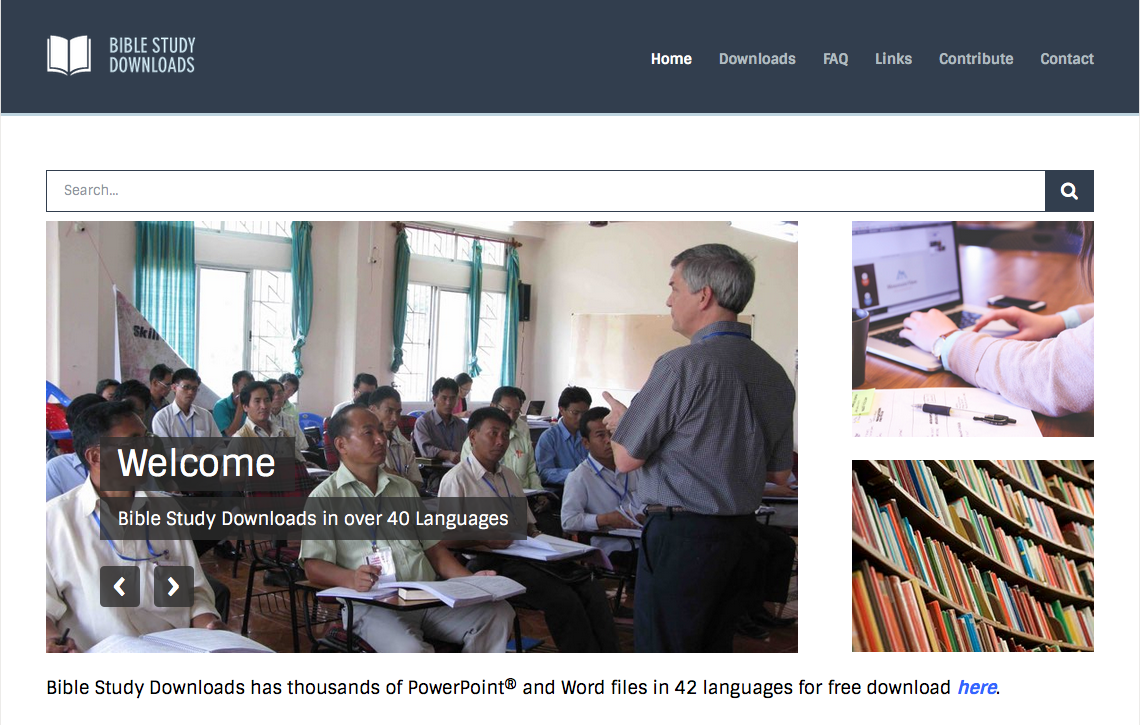 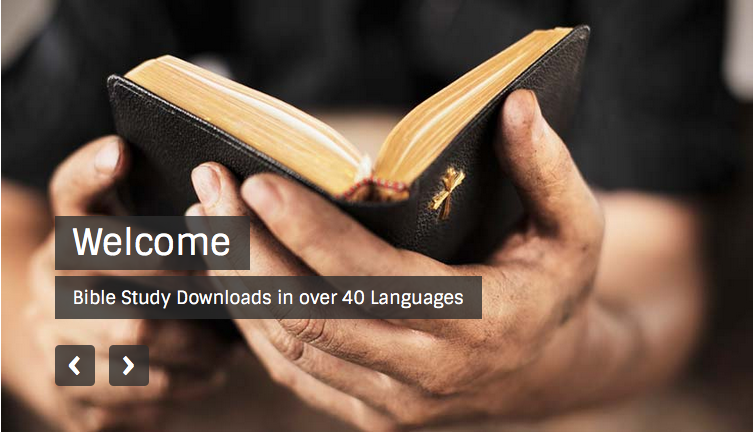 Homiletik (Preaching in Indonesia) di BibleStudyDownloads.org
[Speaker Notes: Preaching (pr)
Homiletics]